BUILDING
BOX OFFICE
BRANDS
VOLUME III
PROVING CINEMA’S UNIQUE VALUE AS PART OF ADVERTISERS’ AV SCHEDULES
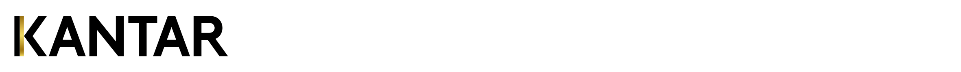 [Speaker Notes: BUILDING BOX OFFICE BRANDS is our brand new research project in conjunction with Kantar. The aim of the research is to help advertisers better understand cinema’s role within the media mix and the value it delivers on key brand metrics. 

People understand the basics of cinema and what it brings – the big screen, the dark room, the undistracted audience – but I think what we’ve been lacking is conclusive proof of what all of these things actually mean for advertisers, and what they deliver as part of the campaign. That’s why we commissioned Kantar to delve into their databank to help us better understand cinema’s role in the media mix. Hopefully, by sharing these results with you today, you’ll agree we’ve found it.

Today we’ll take you through a quick bit of background on the methodology before revealing how media (and cinema) can help build powerful brands.]
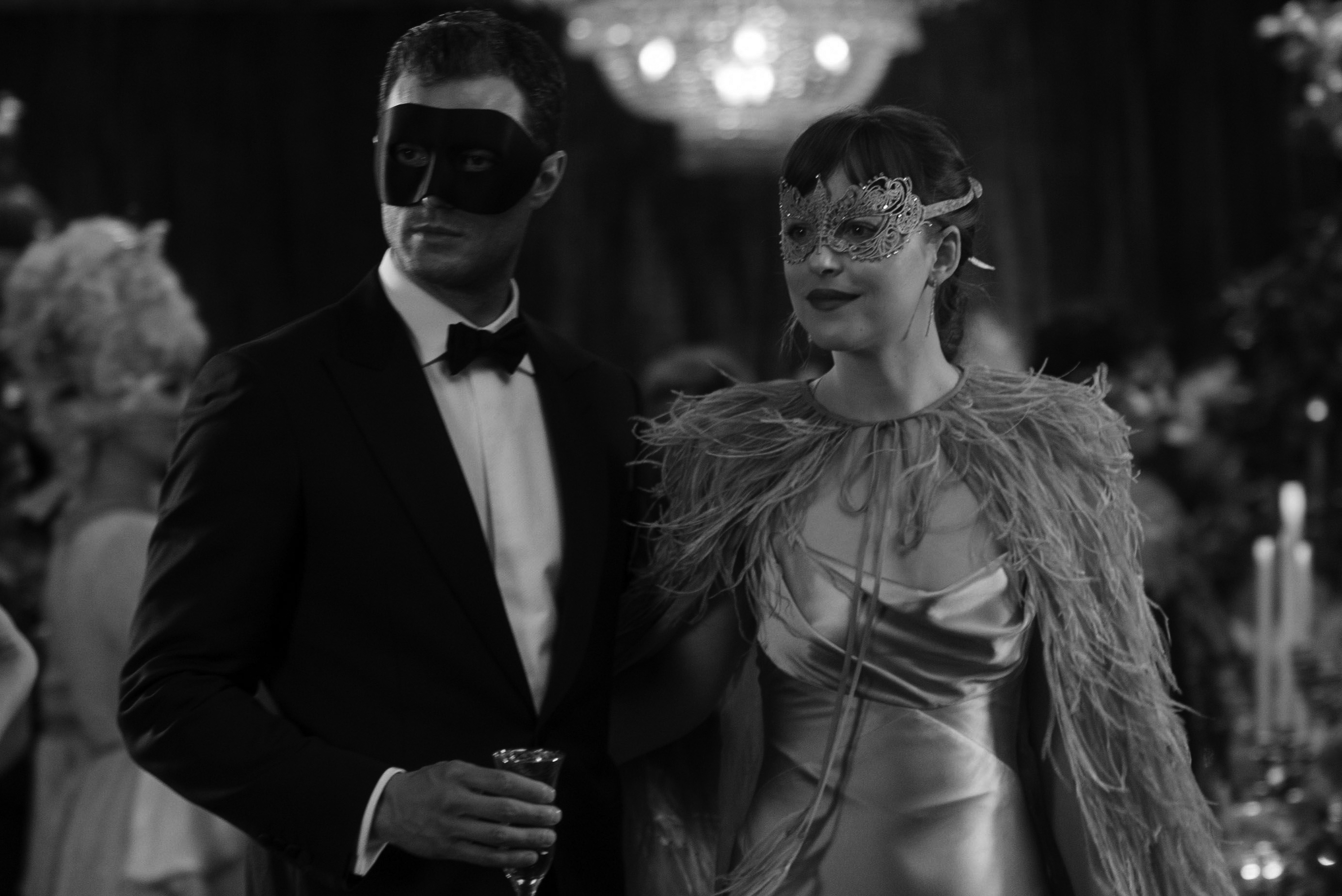 “TRY TO KEEP AN 
OPEN MIND”
CHRISTIAN GREY, FIFTY SHADES OF GREY
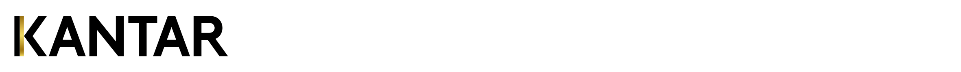 [Speaker Notes: So we’ve seen throughout the presentation that all media channels can play a valuable role on the media plan to ultimately help create powerful brands and within this cinema remains unbeatable across the majority of metrics – advertisers should view the channel not as a ‘nice to have’ but as a ‘must have’ addition to their media mix.]
KANTAR AD REACTION STUDY
Investigating how different generations engage with different advertising formats
Gen Z
16-19 year olds
Gen Y
20-34 year olds
Gen X
35-49 year olds
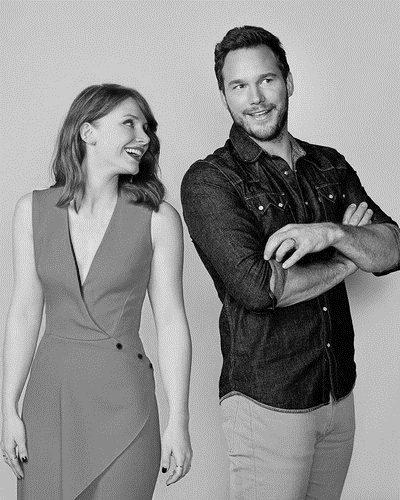 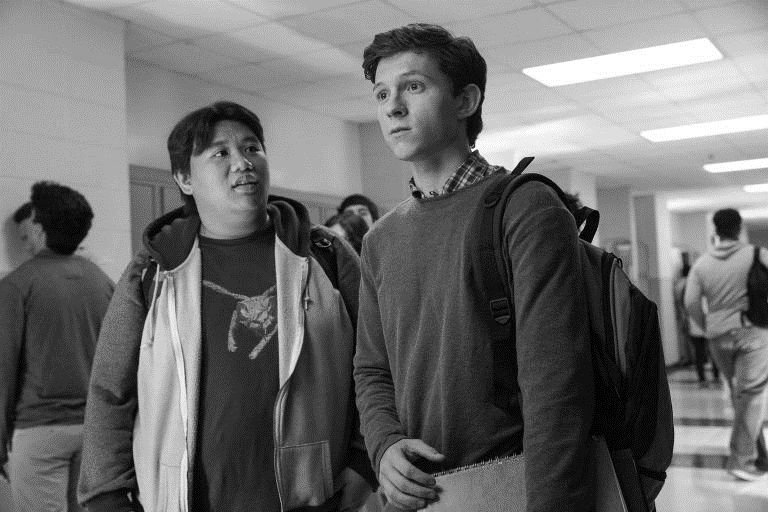 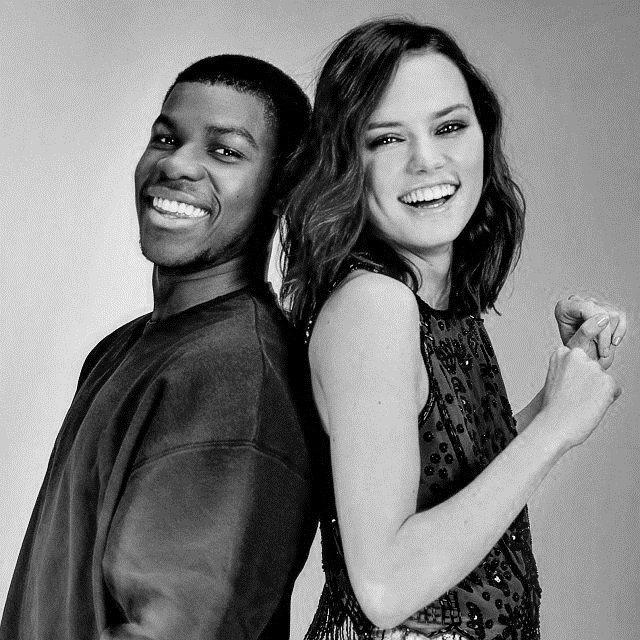 RECEPTIVENESS = Acceptance of/positivity towards advertising
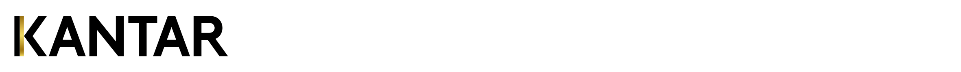 [Speaker Notes: As part of the project, Kantar recruited 600 respondents in UK across the three generations – Z (16-19), Y (20-34s) and X (35-49) with the aim of investigating how they engage with different advertising formats – from traditional to digital.]
WHAT MAKES THE GENERATIONS MORE OPEN TO ADS?
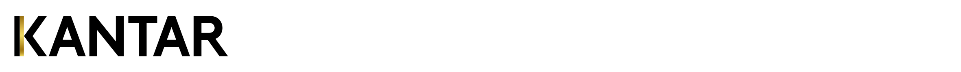 PEOPLE ARE MOST RECEPTIVE IN THE EVENING
Positivity towards advertising peaks for all three generations in the evening
%
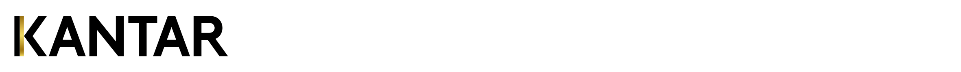 Source: Kantar ‘AdReaction’ study & DCM Admissions data
[Speaker Notes: This chart plots receptivity to advertising across the day. As you can see the turquoise line which represents the younger Gen Z are much more receptive to advertising during the day – indicative of the fact they’re far more likely to have free time and be less bothered by advertising. Unlike the two older generations who are more likely to be busy working and therefore less open to advertising messages throughout the working day. 

Hit 6pm and Gen X and Gen Y are far more open and positive to advertising messages – with all 3 generations receptivity peaking during the 6-9pm period, before they start winding down for their evening (which sees their receptivity drop back down). 

From a cinema perspective this is a really interesting, let’s overlay how 2016 admissions were delivered across the day…]
ADMISSIONS PEAK WHEN PEOPLE ARE MOST RECEPTIVE
Cinema admissions peak when all three generations are most receptive to advertising
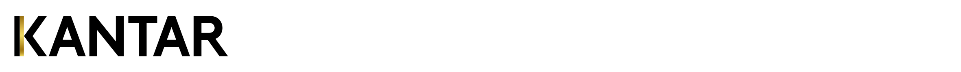 Source: Kantar ‘AdReaction’ study & DCM Admissions data
[Speaker Notes: …and as our admissions data shows admissions peak during the 6-9pm period when all three generations are at their most receptive to advertising. 

Factor this in alongside the impact, undivided attention etc. that Tony has talked about and you can see why cinema can be an incredibly powerful channel for advertisers to take advantage of – and help ensure campaigns cut through and resonate with an audience…]
RECEPTIVITY BY MOOD
Gen X, Y & Z are most receptive when they’re in a relaxed state but are also open to messaging when they’re looking to escape or be entertained
GEN Z
GEN Y
GEN X
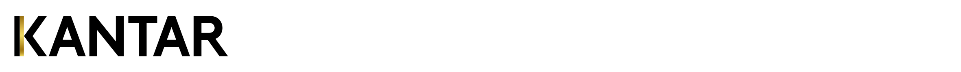 Source: Kantar Ad Reaction
Q: In which moods are you more positive towards ads?
RECEPTIVITY BY CONTENT TYPE
Movies, music and comedy contexts help improve receptivity towards advertising messaging
Source: Kantar Ad Reaction
Q: Which of these types of surrounding content make you more positive towards ads?
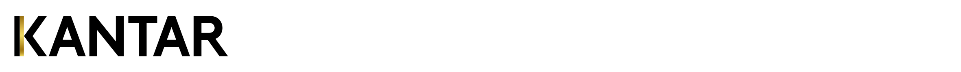 RECEPTIVITY BY CONTENT TYPE
Humour, music and interesting stories are the main creative enhancers that will aid ad engagement
Source: Kantar Ad Reaction
QQ: Which characteristics make you more positive towards ads?
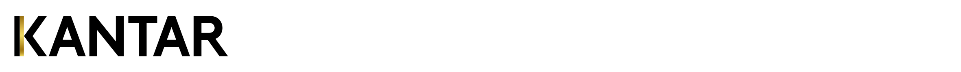 WHAT MAKES THE GENERATIONS think of different ad formats?
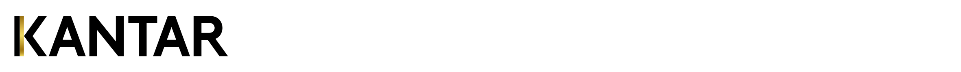 ALL GENERATIONS ARE RECEPTIVE TO CINEMA ADS
Cinema ads are the advertising format that both Gen Z & Gen Y are most positive towards
Gen Z
16-19 year olds
Gen Y
20-34 year olds
Gen X
35-49 year olds
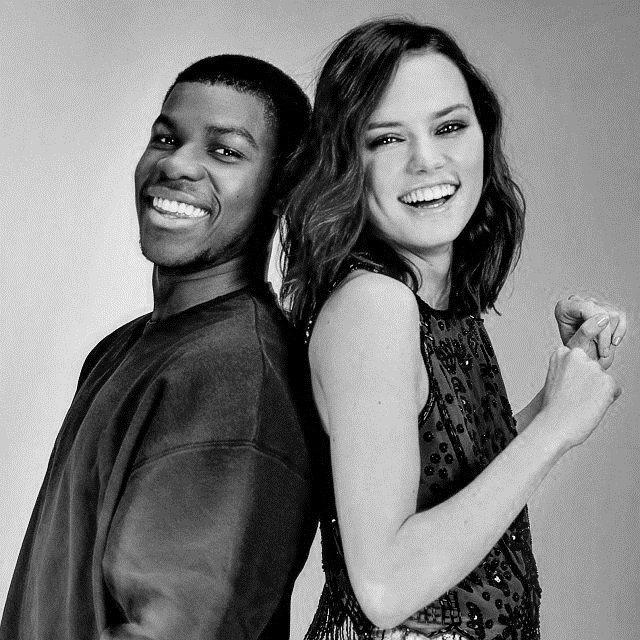 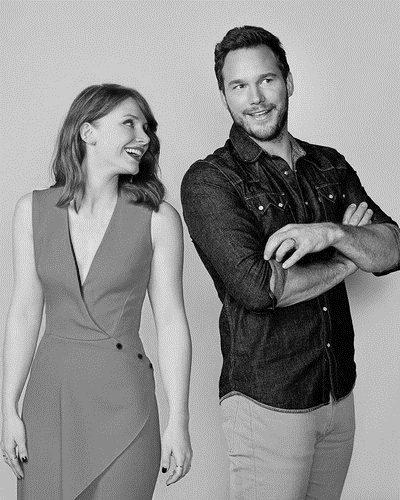 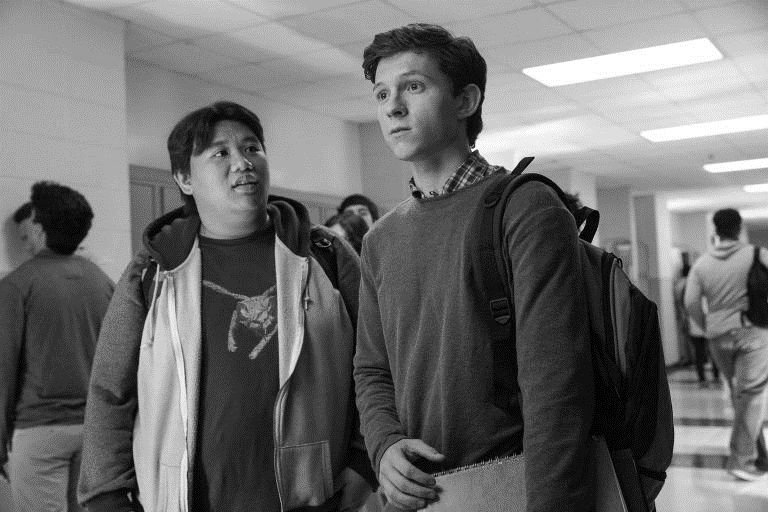 Source: Kantar – AdReaction Study
‘How would you describe your attitude towards each of the following formats of advertising? - % net positive ’
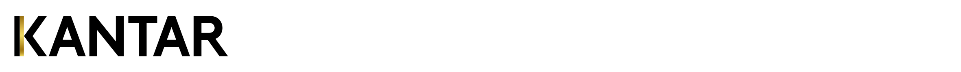 CONTROL OVER ONLINE VIDEO FORMATS IS KEY
Gen Z are more positive towards these forms of advertising – but control over them is essential for receptiveness
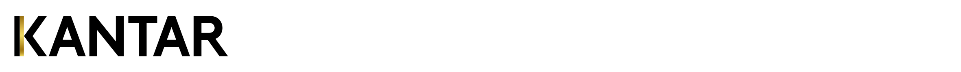 Source: Kantar – AdReaction Study
‘How would you describe your attitude towards each of the following formats of online video advertising?’
[Speaker Notes: …particularly when we consider channel receptivity too. 

This table highlights how receptive each of the three generations are to each of the formats of advertising. The full report has a broader list of formats but I’ve just trimmed it down to the key AV/online formats for purpose of today. 

For Gen Z and Gen Y, cinema advertising receives the highest net % score of all formats proving how these audiences accept that advertising is part of the experience and are far more receptive to messaging within this environment. For Gen X, cinema and TV ads are the most receptive channels, while online channels score significantly lower in positivity amongst this audience – highlighting their comparative preference for more traditional advertising experiences. 

So cinema allows advertisers the chance to reach all three generations in a format they’re most receptive too, and at times when they’re most open to advertising messages.]
Ad avoidance
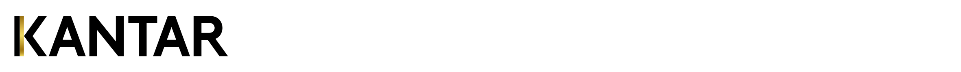 DIGITAL AD AVOIDANCE
Interruption and annoyance are key drivers for ad blocking across the generations
% Installed an ad-blocker plug-in
41%
GEN Z
25%
GEN Y
35%
GEN X
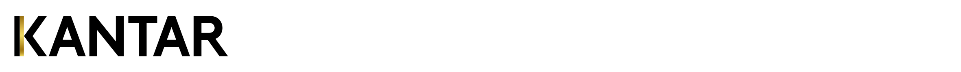 Source: Kantar – AdReaction Study
Q: Why have you installed an ad blocker on your computer?
[Speaker Notes: As part of the project, Kantar recruited 600 respondents in UK across the three generations – Z (16-19), Y (20-34s) and X (35-49) with the aim of investigating how they engage with different advertising formats – from traditional to digital.]
Branded content
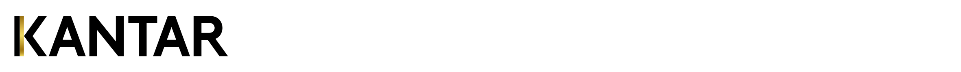 ATTITUDES TOWARD BRANDED CONTENT FORMATS
Gens are most receptive to branded content that offers something back – and celebs can help engage Gen Z too
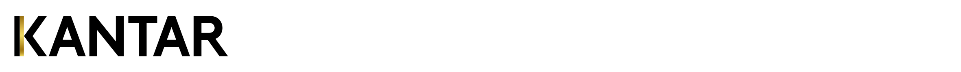 Source: Kantar – AdReaction Study
‘How would you describe your attitude towards each of the following kinds of branded content?
[Speaker Notes: …particularly when we consider channel receptivity too. 

This table highlights how receptive each of the three generations are to each of the formats of advertising. The full report has a broader list of formats but I’ve just trimmed it down to the key AV/online formats for purpose of today. 

For Gen Z and Gen Y, cinema advertising receives the highest net % score of all formats proving how these audiences accept that advertising is part of the experience and are far more receptive to messaging within this environment. For Gen X, cinema and TV ads are the most receptive channels, while online channels score significantly lower in positivity amongst this audience – highlighting their comparative preference for more traditional advertising experiences. 

So cinema allows advertisers the chance to reach all three generations in a format they’re most receptive too, and at times when they’re most open to advertising messages.]
summary
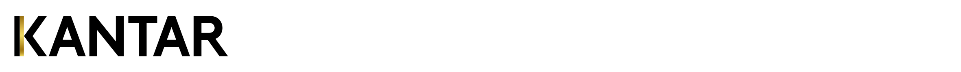 KEY INSIGHTS
Cinema remains key for advertisers wishing to reach audiences in their most receptive mindset 

Cinema provides an entertaining, relaxing experience and receptivity to advertising peaks during prime cinema hours
GEN Z
GEN Y
GEN X
Much less receptive to TV advertising compared to the older generations

More positive towards different forms of branded content

41% have installed an ad blocker to regain control of their online experience – clear preference for ad formats that allow control (reward, skip, click to play) over the more intrusive formats (auto-play, pre-roll and pop-ups)
A relaxed state of mind is most important for this gen to be receptive to advertising and this drives their receptiveness peak at 6-9pm.
Compared to the two younger gens, far more receptive to TV advertising

Most negative towards online video and mobile display advertising formats 

Far less receptive to advertising featuring celebrity endorsements than younger gens
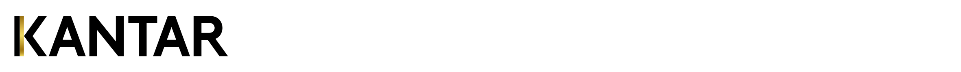 Thank you
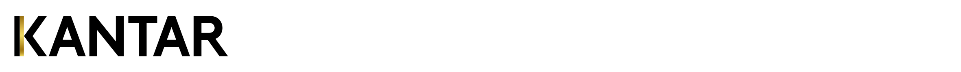